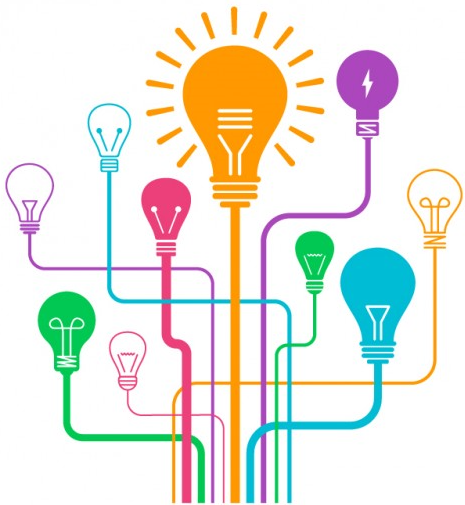 한국교원대학교 융합교육연구소
자유학기제 프로그램 개발 소개
한국교원대학교 백성혜
자유학기제란?
중학교에서 한 학기 동안 학생들이
시험 부담에서 벗어나 꿈과 끼를 찾을 수 있도록
토론·실습 등 학생 참여형으로 수업을 개선하고
진로탐색 활동 등 다양한 체험 활동이 가능하도록 교육과정을 유연하게 운영하는 제도(교육부, 2015)
중학교
1학년 1학기
중학교
1학년 2학기
중학교
2학년 1학기
중 택일
자유학기 활동
진로 탐색 활동
주제선택 활동
학생이 적성과 소질을
탐색하여 스스로
미래를 설계할 수 있도록
체계적인 진로교육을
실시하는 활동
학생의 흥미, 관심사에 맞는
체계적이고 심층적인
학생 중심의 인문사회, 탐구,
 교양 프로그램을 제공하는 활동
예술·체육 활동
동아리 활동
다양하고 내실있는
예술·체육교육을 통해
학생들의 소질과 잠재력을
계발할 수 있도록 하는 활동
학생들의 공통된 관심사를 
기반으로 조직·운영되어
학생 자치활동의 활성화 및
특기 적성 개발을 위한 활동
자유학기 활동 수업 시수 및 운영
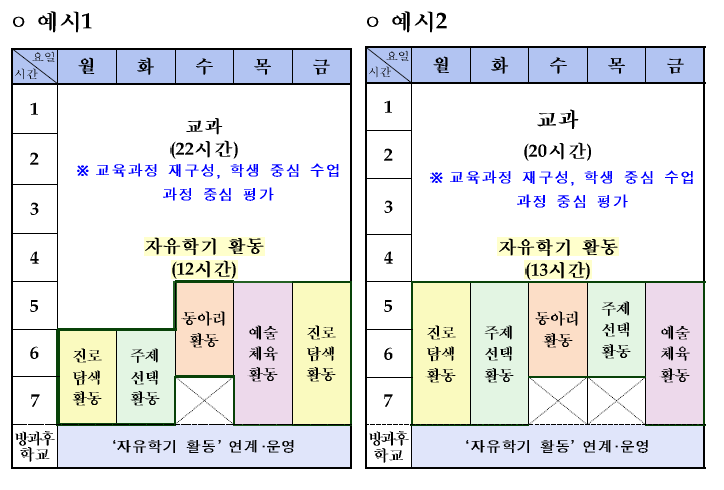 170시간 이상 편성

교과(군)별 배당된 시간의 20% 범위와
창체 시수의 51시간 범위 내에서 운영

특정 교과(군)에서 34시간을 초과하여
운영할 수 없음
주 1~2회
2~3시간 블록타임으로 편성
교과 내외 융합
한국교원대학교 융합교육연구소에서  개발한 주제선택 활동 프로그램의 정체성
학문의 관통개념 중심
돈 잘 벌고 재미있는 좋은 직업 가지려면  공부 열심히 하라는 식의 동기 부여에서 탈피
교과 관련 진로, 직업 탐색
개발된 프로그램 예시(한국교육개발원)
교과 연계 주제선택 활동 프로그램
교과 활동과 차별화되지 않음
개발된 프로그램 예시(한국과학창의재단)
교과 외 주제선택 활동 프로그램
진로 탐색 활동 구분되지 않음
동아리 활동과 구분되지 않음
주제선택 활동에 대한 
교육 목적이 불분명
창의적 인재에 대한 시대적 요구
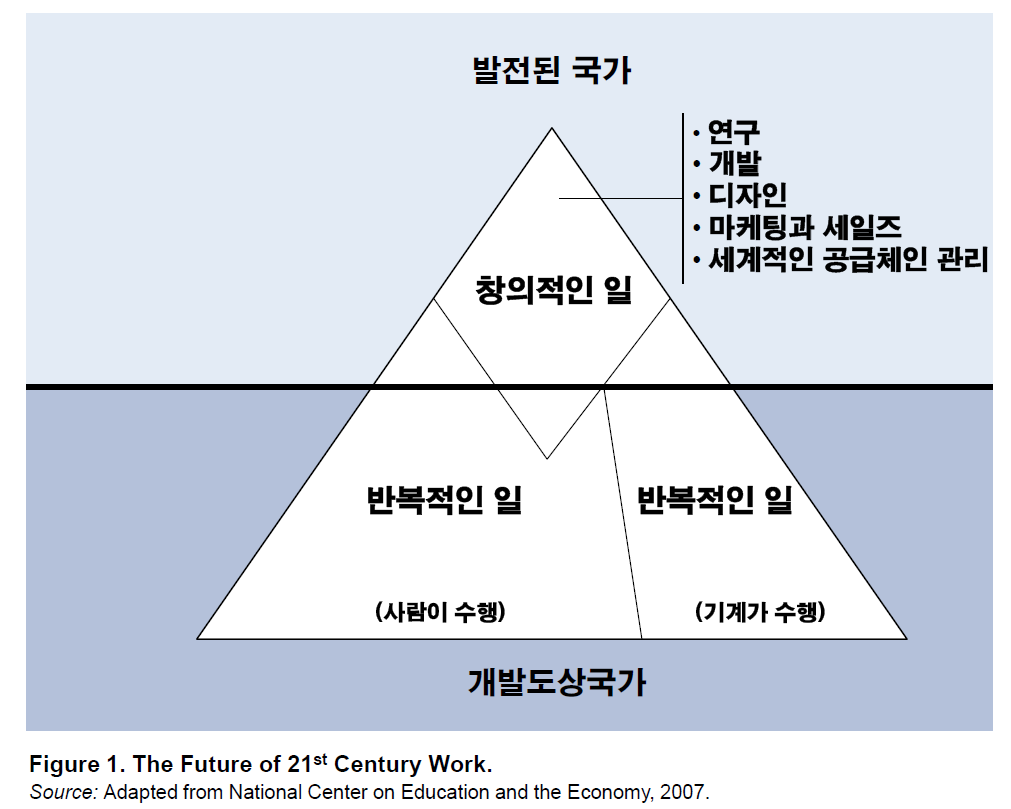 창의적 인재에 대한 시대적 요구
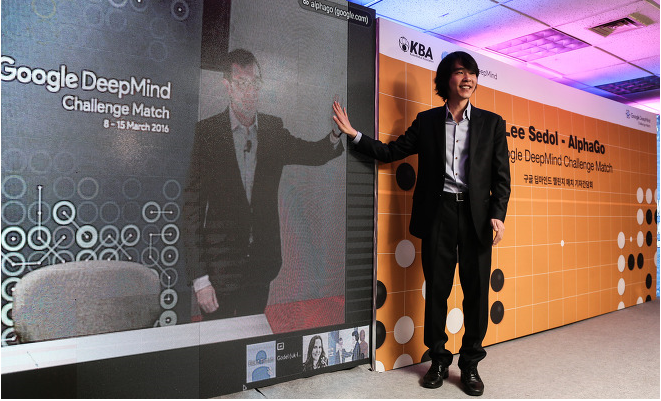 이세돌의 바둑은 창의적이 아니었을까?
바둑 기사로 돈 버는 시대는 끝?
오늘날 요구되는 교육
급변하는 사회
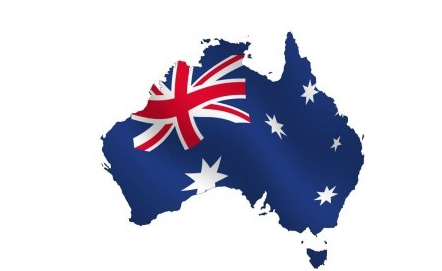 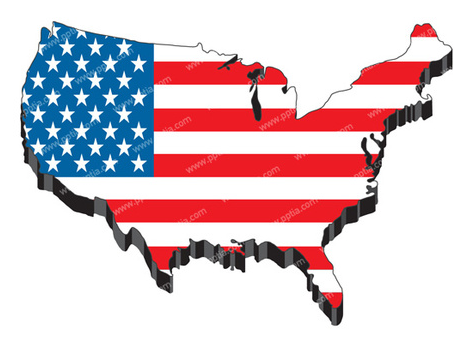 “10년 후 입직인구는 은퇴시까지
  29-39개 직업을 갖는다”
 
“매 20~30년마다 직업군이 대부분 
  바뀌어 수많은 직종은 사라지거나
  감소하고 새로운 직종이 부상”
  (호주 정부)
“10년 후 현존직종 80%는소멸 진화한다”
(미국 노동부)
오늘날 요구되는 교육
현재 인기 있는 직업에
주목하는 직업교육보다는
자신의 적성을
찾아내는 진로교육 필요
급변하는 사회
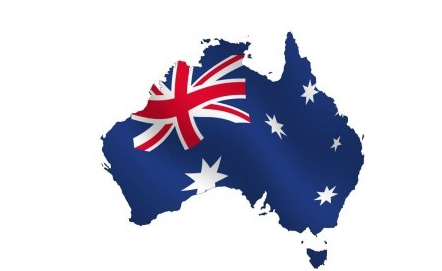 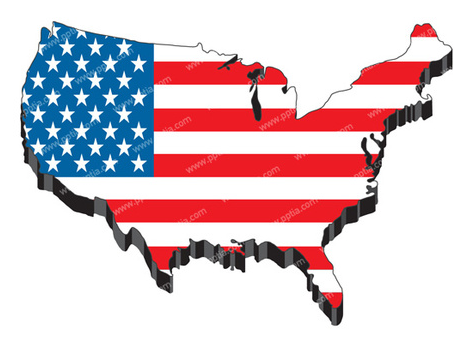 “10년 후 입직인구는 은퇴시까지
  29-39개 직업을 갖는다”
 
“매 20~30년마다 직업군이 대부분 
  바뀌어 수많은 직종은 사라지거나
  감소하고 새로운 직종이 부상”
  (호주 정부)
“10년 후 현존직종 80%는소멸 진화한다”
(미국 노동부)
융합인재교육의 의미
교육 현장
사회
연구 현장
과학
경영
새로운 아이디어의 원천
융합
인재
학자
학자
기술
공학
부딪친 문제
예술
전문가의 간극을 메워 
서로 사고방식이 소통할 수 
있도록 매개하는 역할
융합교육과 2015 개정 교육과정
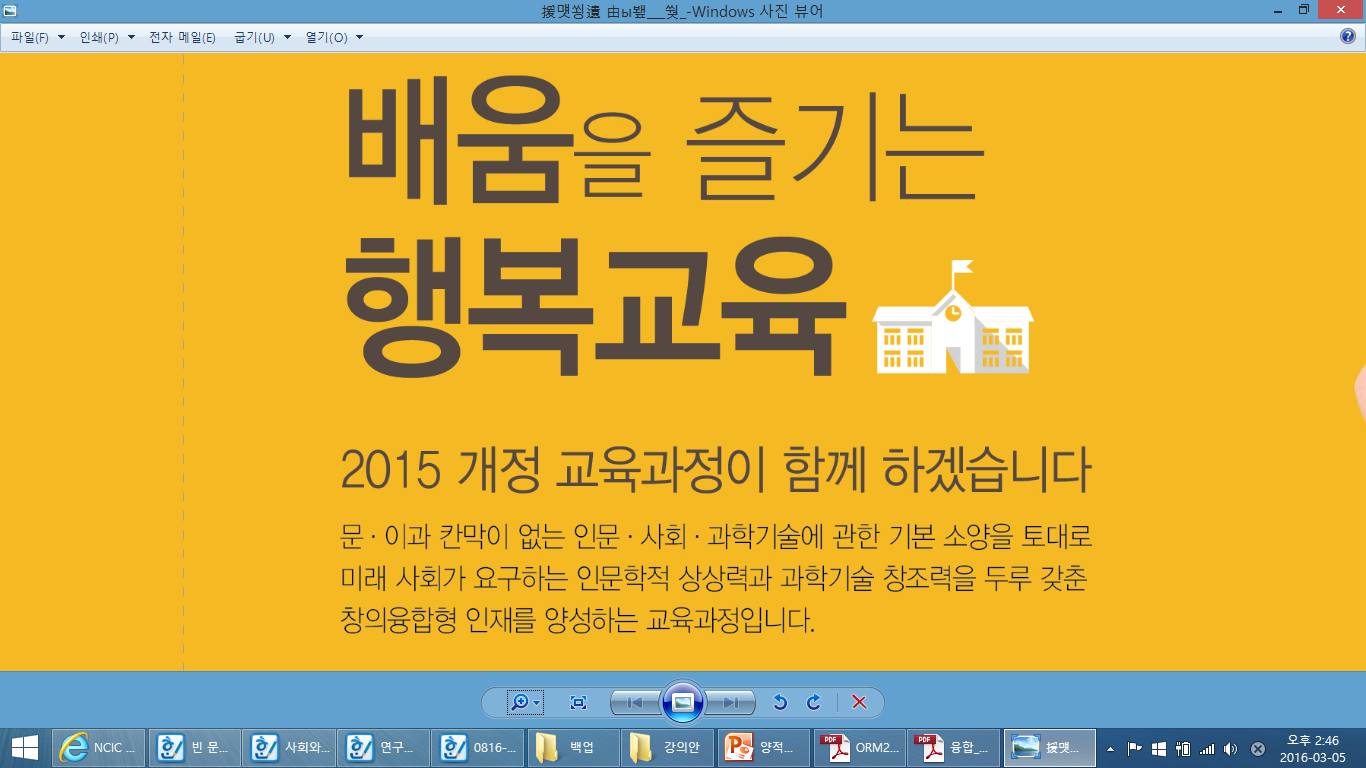 융합교육과 2015 개정 교육과정
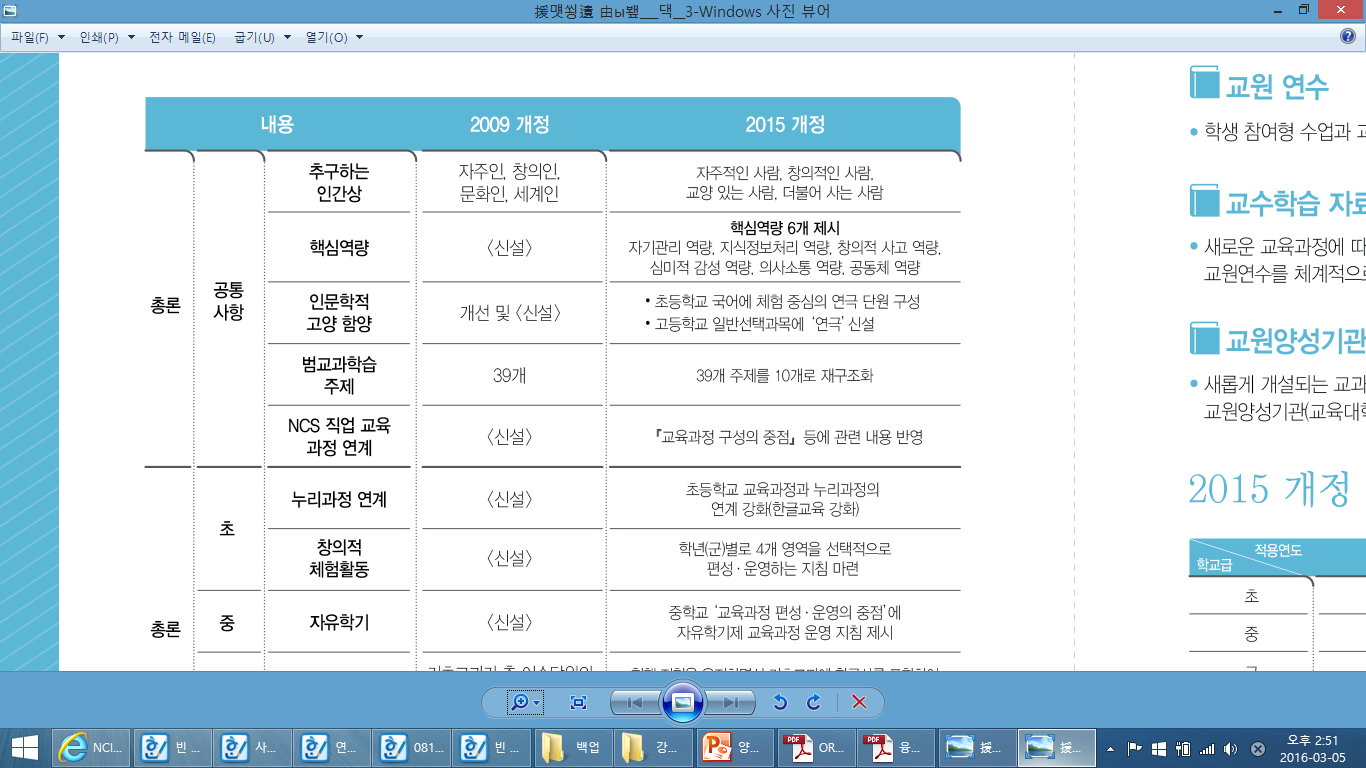 융합인재교육의 유형: STEAM
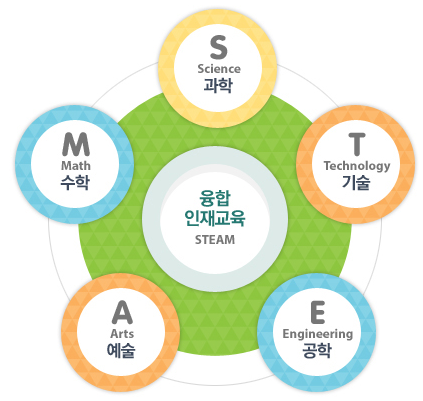 2011년 교육과학기술부에서는 기존의 학교 교육에서 벗어나 현대 사회에 필요한 과학기술 소양을 갖춘 인력 양성을 위해 STEAM 교육을 시작.

그러나 이 교육의 초점은 과학 중심(한국과학창의재단 주도)
STEAM 수업모델
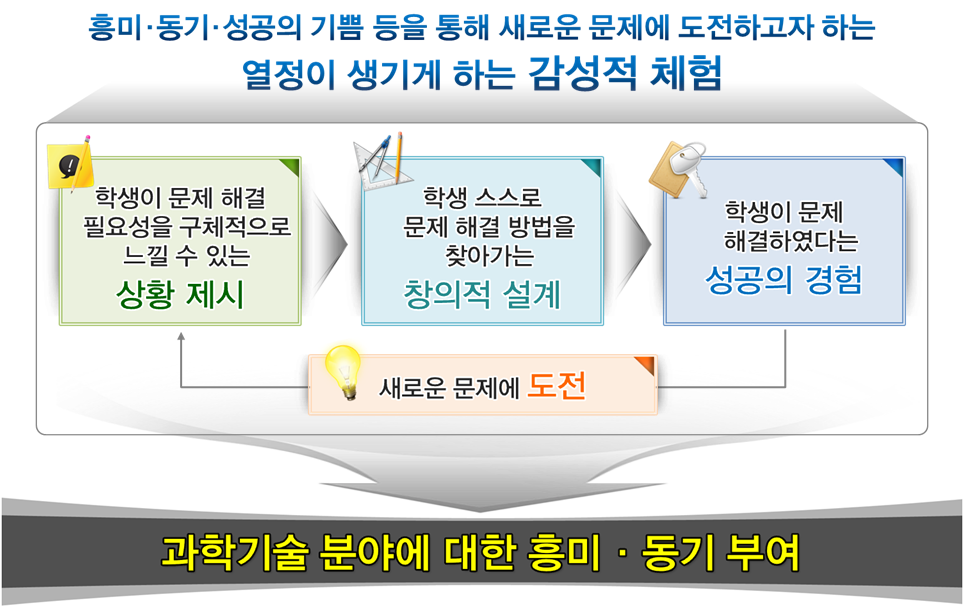 STEAM의 이론적 체계 부실
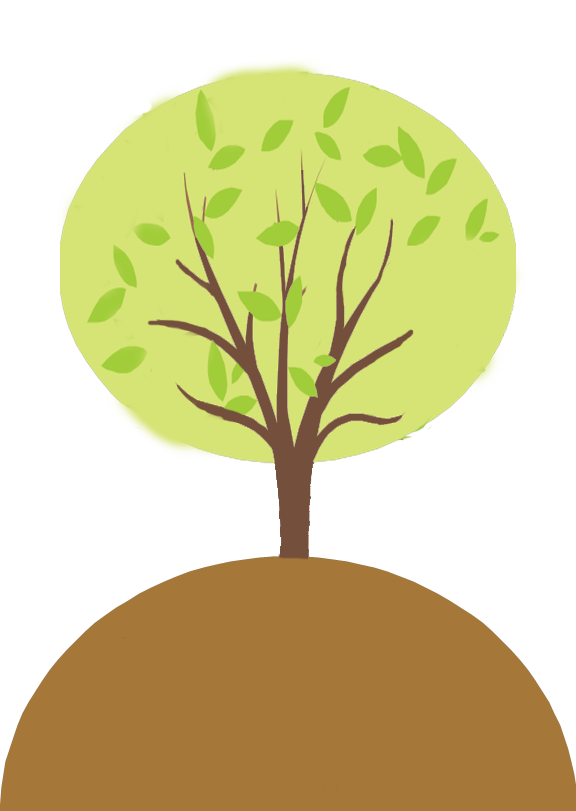 양적 팽창
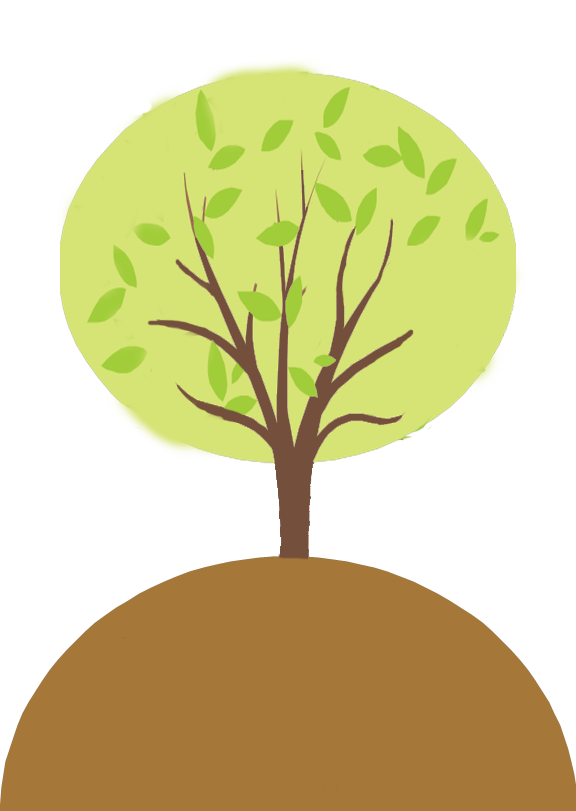 비효율적
산발적
뿌리가 되는 이론이 없다
STEAM 교육의 모습
샐러드식 여러 학문 지식의 나열
학교 현장에서는 진정한 융합적 
사고를 촉진시키는 교육이 
아닌 단순히 서로 다른 두 분야의 
접목, 혹은 융합 흉내 내기에 
그치고 있음.
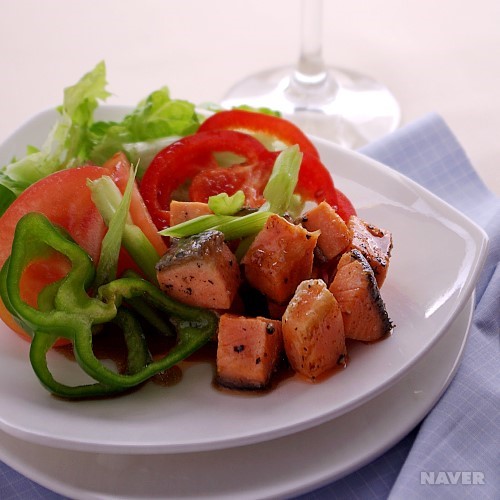 STEAM 교육 개발 사례
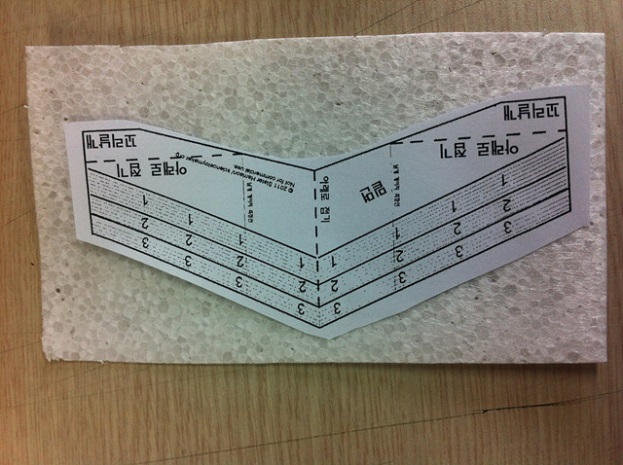 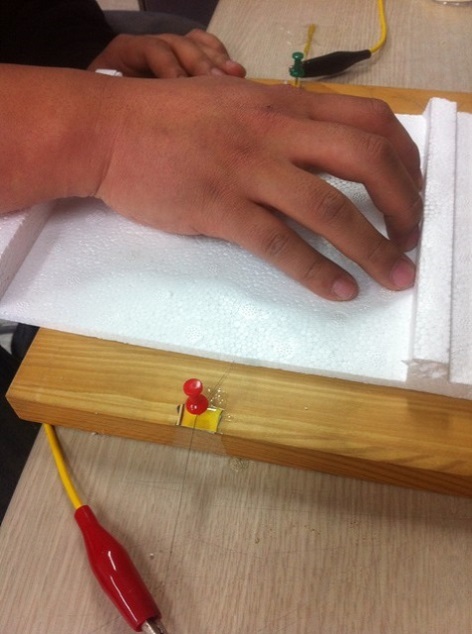 기계공학
도안을 이용하여 
비행기 제작
샐러드식 여러 학문 지식의 나열: 사례(비행기 만들기)
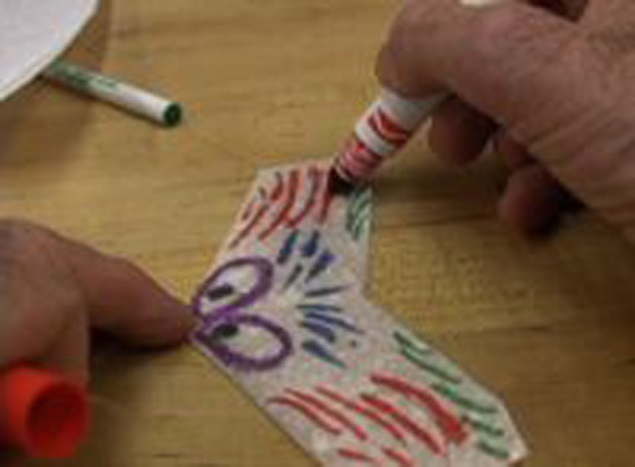 예술
제작한 비행기 꾸미기
전기공학
열선을 사용한 스티로폼 자르기
STEAM과 차원을 달리하는
융합교육 필요
합
융
육
교
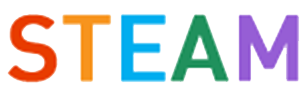 프로그램 개발 방향 1
교과 교사가 쉽게 활용할 수 있는
교과 기반의 융합 프로그램
프로그램 개발 방향 2
교과 학문의 문제의식과 탐구방식을 경험하여
‘그 학문을 왜 배우는지’이해하는 기회 제공 

교과 학문의 발전 과정에서 있었던
  패러다임 전환 경험 기회 제공
이것이 진정한 의미의 
인류가 보여준 창의성
프로그램 개발 방향 2
8개 교과 13개 프로그램 개발 - 프로그램 별 총 16차시 구성(2차시 블록타임 운영)
개발 사례: 생물(살았니, 죽었니?)
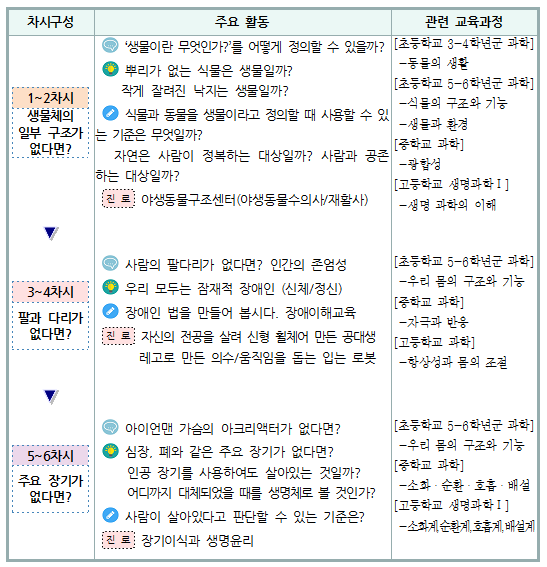 개발 사례: 생물(살았니, 죽었니?)
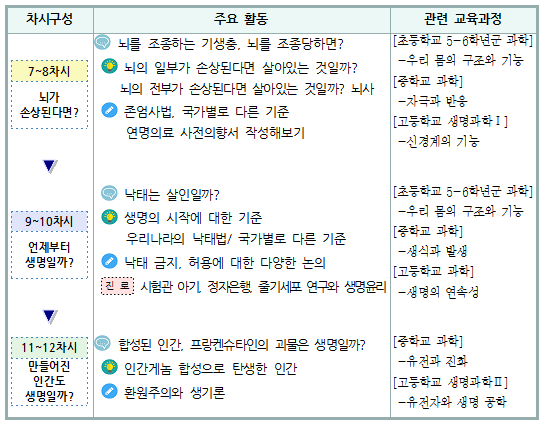 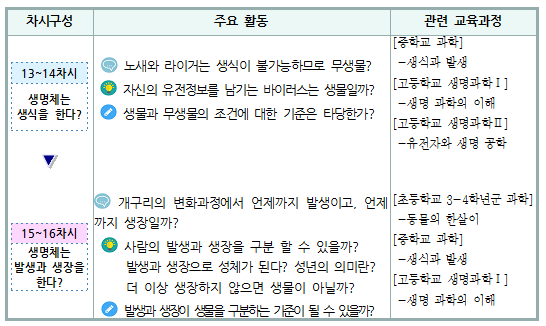 프로그램 개발 방향 3
토론을 통한 다양한 사고 경험
및 
세상을 보는 교과 학문의 시각 형성
프로그램 개발 방향 3
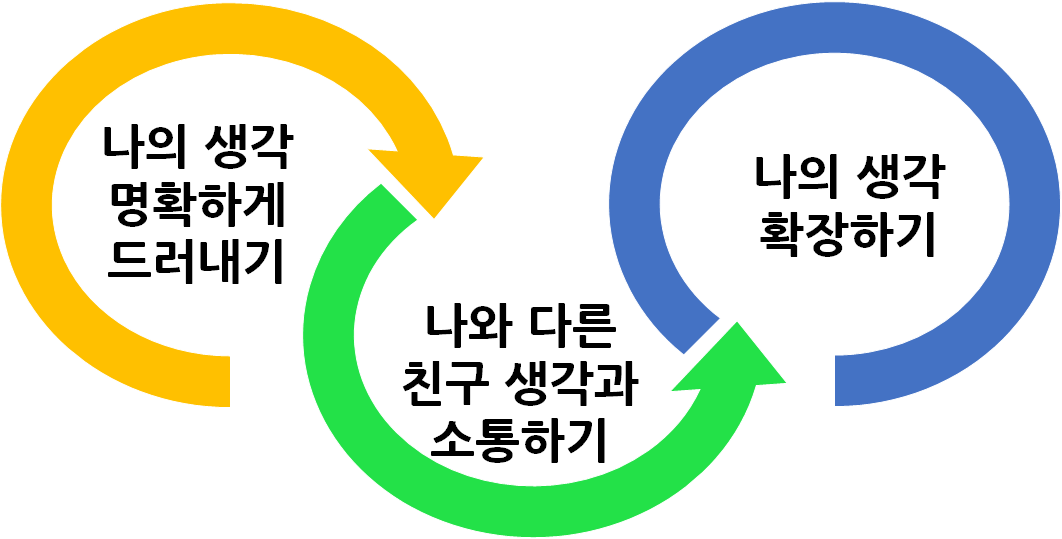 주제선택 활동 평가
지필식 총괄평가 실시 하지 않음
교수-학습 활동 연계 과정중심 평가
발표, 서술·논술형, 자기·동료평가, 포트폴리오 평가 등 학생 성장을 지원하는 형성평가
교과에 대한 태도, 흥미, 가치관, 인성 등에 대한 정의적 특성 평가
주제선택 활동에 대한 평가 결과는 
학교생활기록부에 서술식으로 기재됨
프로그램 개발 방향 4
학생의 동료평가 
및 
교사의 학생성과물 포트폴리오 평가
프로그램 개발 방향 4
동료평가 영역 및 요소
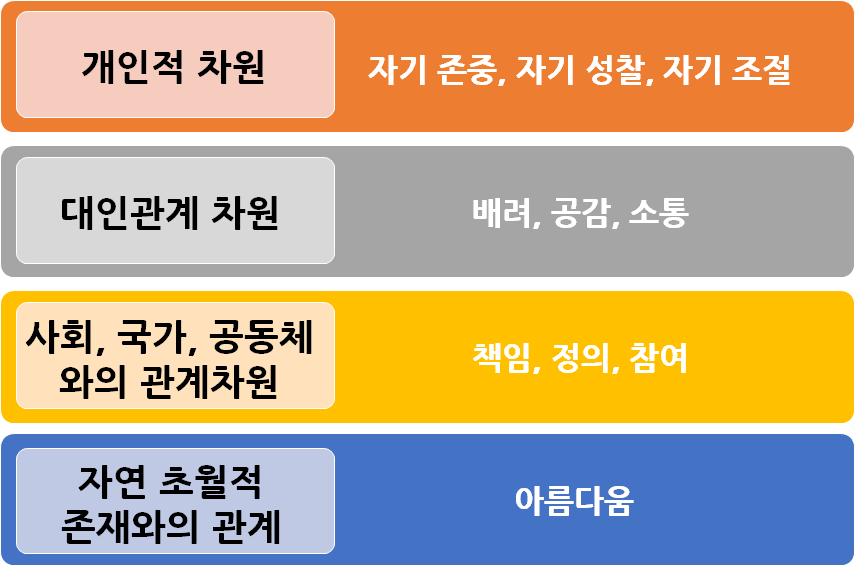 프로그램 개발 방향 4
동료평가 영역 및 요소
프로그램 개발 방향 4
동료평가 영역 및 요소
프로그램 개발 방향 4
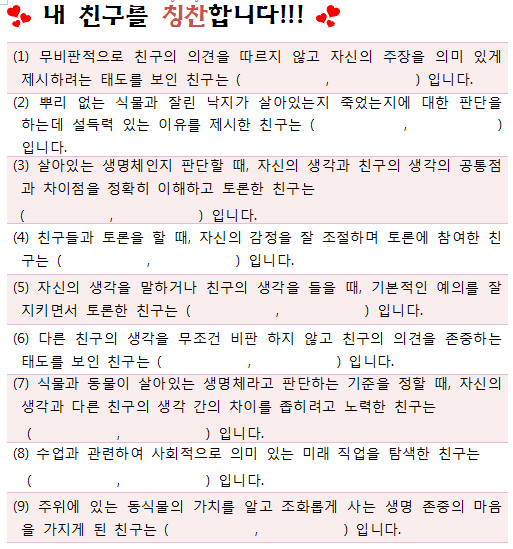 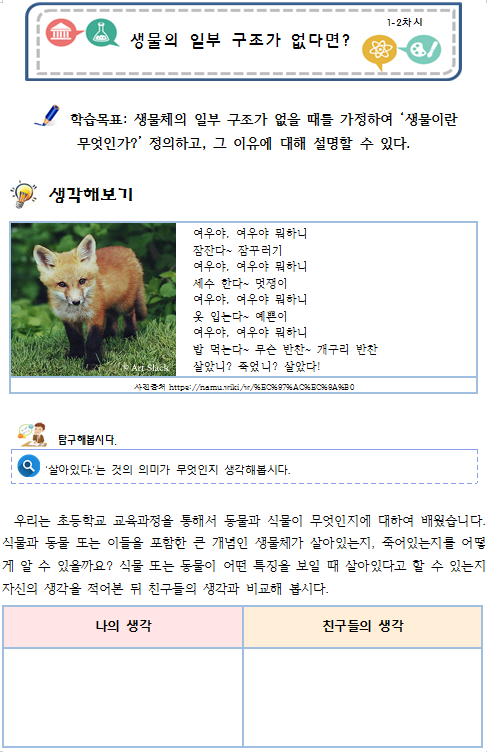 동료 평가
자기성찰
자기존중
배려
자기조절
교사 평가
자기성찰
배려
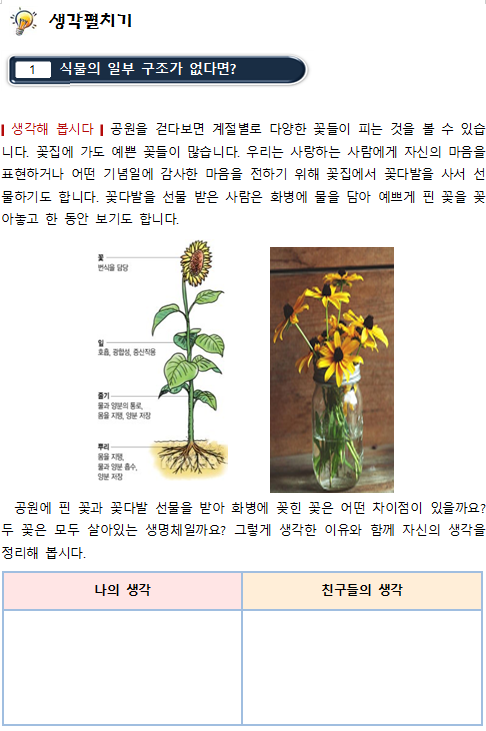 동료 평가
자기성찰
자기존중
배려
자기조절
교사 평가
자기성찰
배려
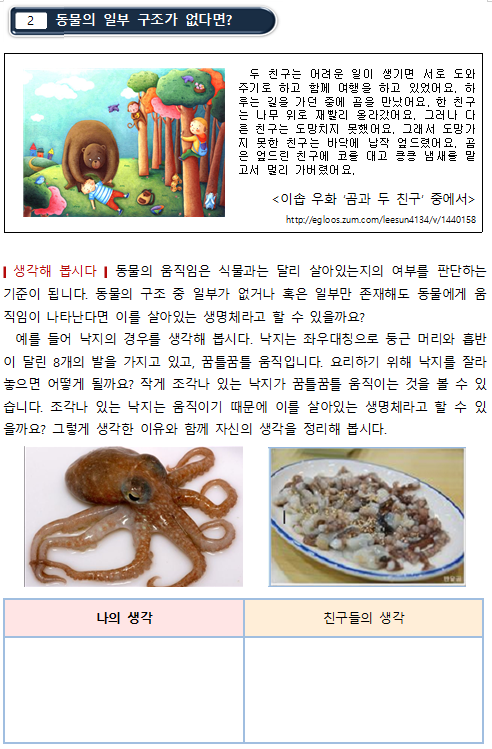 동료 평가
자기성찰
자기존중
배려
자기조절
교사 평가
자기성찰
배려
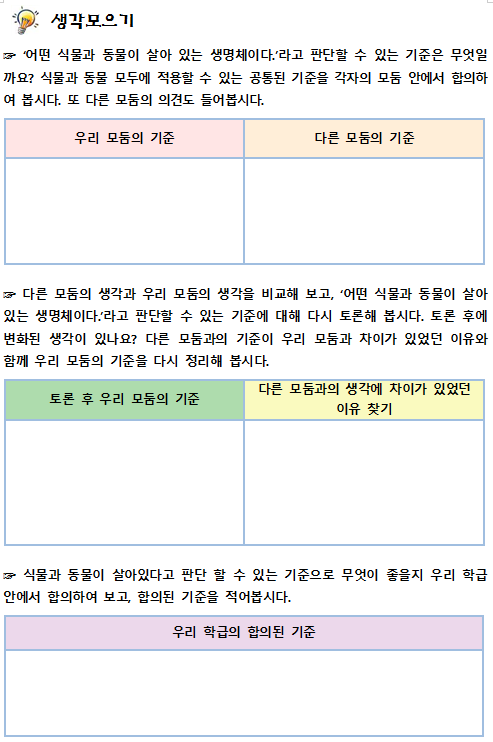 동료 평가
자기성찰
자기존중
배려
공감
자기조절
소통
교사 평가
자기성찰
공감
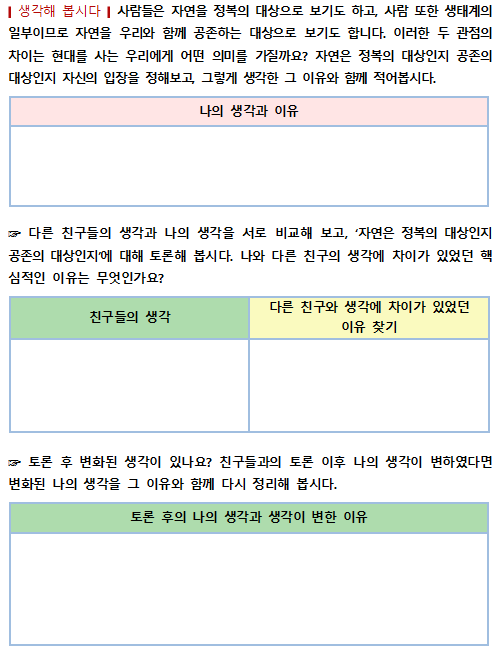 동료 평가
자기성찰
자기조절
공감
소통
배려
교사 평가
자기성찰
공감
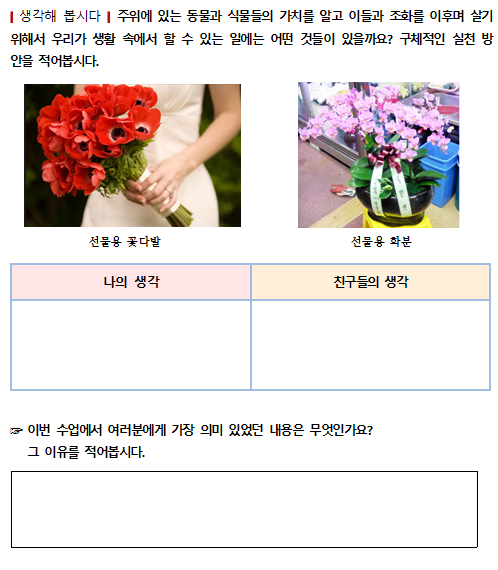 동료 평가
자기성찰
자기조절
공감
배려
책임
정의
아름다움
교사 평가
자기성찰
공감
아름다움
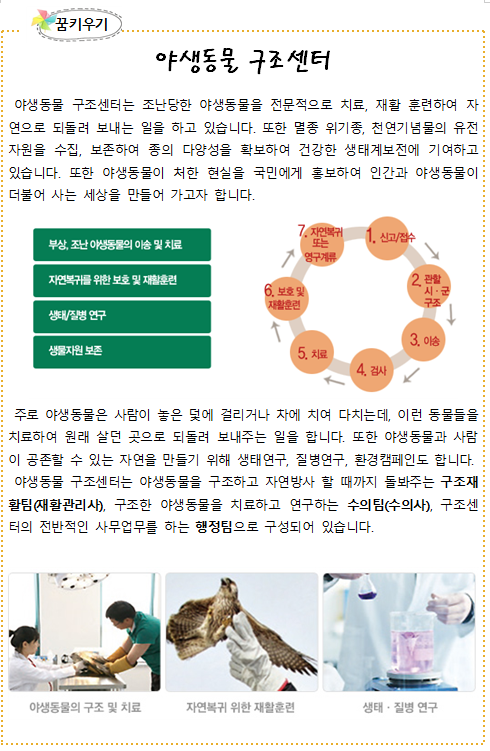 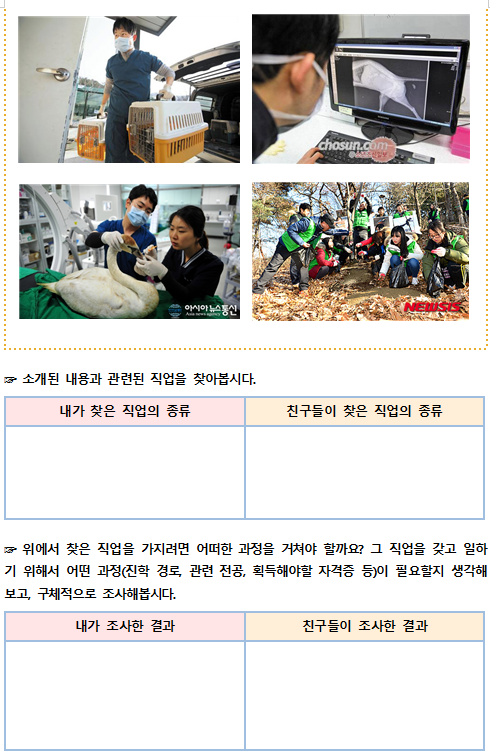 동료 평가
공감
배려
참여
교사 평가
공감
참여
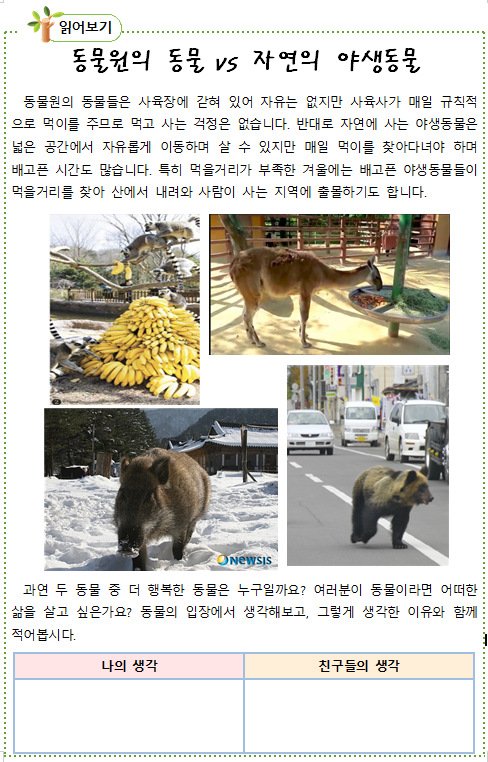 동료 평가
자기성찰
자기조절
공감
배려
참여
교사 평가
자기성찰
공감
참여
프로그램 개발 방향 4
교사의 학생 결과물 평가 영역 및 요소
모둠원
김진수, 박연우, 고신애, 신지연
동료평가 예시
1-2차시 / 평가자: 박연우
1-2차시 / 평가자: 김진수
모둠원
김진수, 박연우, 고신애, 신지연
동료평가 예시
1-2차시 / 평가자: 고신애
1-2차시 / 평가자: 신지연
생활기록부 작성 예시
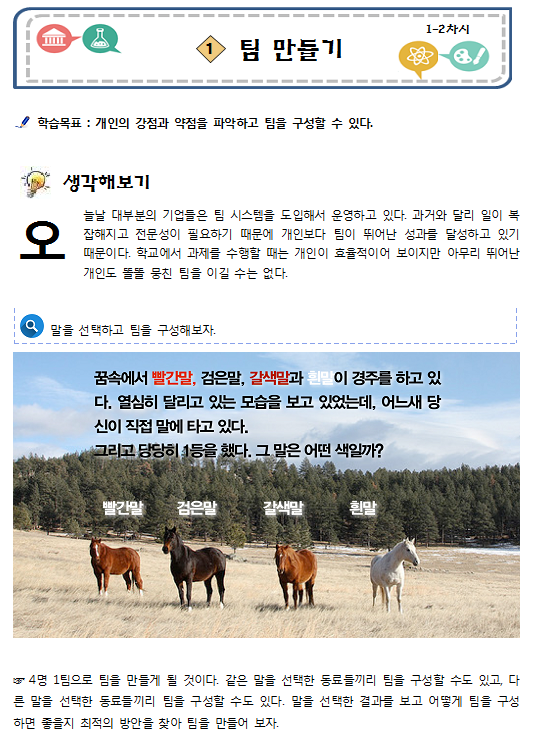 다른 사례기술을 통한 창업의 세계
동료 평가
자기성찰
자기존중
배려
자기조절
공감
교사 평가
자기성찰
자기존중
공감
모둠원:
김진수, 신지연, 고신애, 박연우
동료평가 예시
모둠원:
김진수, 신지연, 고신애, 박연우
동료평가 예시
모둠원:
김진수, 신지연, 고신애, 박연우
동료평가 예시
모둠원:
김진수, 신지연, 고신애, 박연우
동료평가 예시
기존 프로그램과의 차별성
한국교육개발원 또는 한국과학창의재단
지속적인 개발에만 힘을 쏟고 있음
 학교현장 활용에 대한 환류나 피드백 부족
 교육적 성과 분석 부재
자유학기제 실행의
교육적 효과를 확인할 수 없음
 – 시키니까 하는 것이라면
조만간 추진체가 없어지면
사라질 것임
기존 프로그램과의 차별성
한국교육개발원 또는 한국과학창의재단
지속적인 개발에만 힘을 쏟고 있음
 학교현장 활용에 대한 환류나 피드백 부족
 교육적 성과 분석 부재
기존 프로그램과의 차별성
한국교원대학교
융합교육연구소
학교 현장에 투입 후 프로그램 개선 아이디어를 수렴하고, 
  프로그램 수정이 이루어지는 연구체제 구축
 학교 현장과의 소통을 통한 현장밀착형 개발 및 개선
2016년 2학기 운영 신청 현황
강원
서울
경기
인천
제주
대전/충청/세종
대구/경북
광주/전남/전북
부산/경남/울산
77명
197명
526명
314명
266명
665명
63명
465명
6명
144교
84교
210교
24교
2교
27교
120교
67교
102교
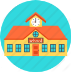 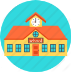 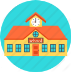 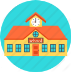 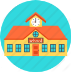 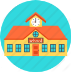 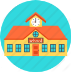 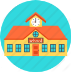 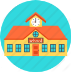 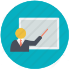 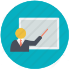 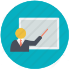 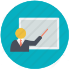 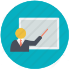 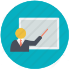 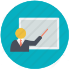 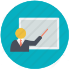 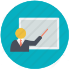 11월 26일 현재
전국
904개교
2725명 교사 신청
전국
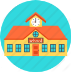 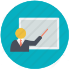 2725명
904교
THANK YOU